AMERICAN GOVERNMENT
Chapter 13 THE COURTS
PowerPoint Image Slideshow
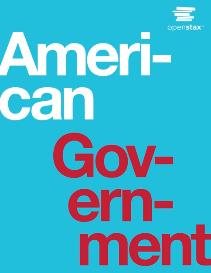 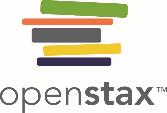 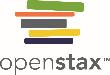 Figure 13.1
The Marriage Equality Act vote in Albany, New York, on July 24, 2011 (left), was just one of a number of cases testing the constitutionality of both federal and state law that ultimately led the Supreme Court to take on the controversial issue of same-sex marriage. In the years leading up to the 2015 ruling that same-sex couples have a right to marry in all fifty states, marriage equality had become a key civil rights issue for the LGBT community, as demonstrated at Seattle’s 2012 Pride parade (right). (credit left: modification of work by “Celebration chapel”/Wikimedia; credit right: modification of work by Brett Curtiss)
This OpenStax ancillary resource is © Rice University under a CC-BY 4.0 International license; it may be reproduced or modified but must be attributed to OpenStax, Rice University and any changes must be noted. Any images credited to other sources are similarly available for reproduction, but must be attributed to their sources.
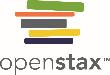 Figure 13.2
The Supreme Court building in Washington, DC, was not completed until 1935. Engraved on its marble front is the motto “Equal Justice Under Law,” while its east side says, “Justice, the Guardian of Liberty.”
This OpenStax ancillary resource is © Rice University under a CC-BY 4.0 International license; it may be reproduced or modified but must be attributed to OpenStax, Rice University and any changes must be noted. Any images credited to other sources are similarly available for reproduction, but must be attributed to their sources.
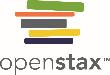 Figure 13.3
John Jay (a) was the first chief justice of the Supreme Court but resigned his post to become governor of New York. John Marshall (b), who served as chief justice for thirty-four years, is often credited as the major force in defining the modern court’s role in the U.S. governmental system.
This OpenStax ancillary resource is © Rice University under a CC-BY 4.0 International license; it may be reproduced or modified but must be attributed to OpenStax, Rice University and any changes must be noted. Any images credited to other sources are similarly available for reproduction, but must be attributed to their sources.
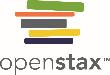 Figure 13.4
The U.S. judiciary features a dual court system comprising a federal court system and the courts in each of the fifty states. On both the federal and state sides, the U.S. Supreme Court is at the top and is the final court of appeal.
This OpenStax ancillary resource is © Rice University under a CC-BY 4.0 International license; it may be reproduced or modified but must be attributed to OpenStax, Rice University and any changes must be noted. Any images credited to other sources are similarly available for reproduction, but must be attributed to their sources.
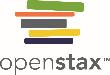 Figure 13.5
Marijuana laws vary remarkably across the fifty states. In most states, marijuana use is illegal, as it is under federal law, but some states have decriminalized it, some allow it for medicinal use, and some have done both. Marijuana is currently legal for recreational use in four states.
This OpenStax ancillary resource is © Rice University under a CC-BY 4.0 International license; it may be reproduced or modified but must be attributed to OpenStax, Rice University and any changes must be noted. Any images credited to other sources are similarly available for reproduction, but must be attributed to their sources.
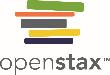 Figure 13.6
There are thirteen judicial circuits: eleven in the geographical areas marked on the map and two in Washington, DC.
This OpenStax ancillary resource is © Rice University under a CC-BY 4.0 International license; it may be reproduced or modified but must be attributed to OpenStax, Rice University and any changes must be noted. Any images credited to other sources are similarly available for reproduction, but must be attributed to their sources.
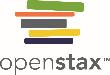 Figure 13.7
President Obama has made two appointments to the U.S. Supreme Court, Justices Sonia Sotomayor (a) in 2009 and Elena Kagan (b) in 2010. Since their appointments, both justices have made rulings consistent with a more liberal ideology. The death of Justice Antonin Scalia in February 2016 has prompted the most recent discussion of appointing a new justice, with Obama nominating Merrick Garland to fill the vacant seat.
This OpenStax ancillary resource is © Rice University under a CC-BY 4.0 International license; it may be reproduced or modified but must be attributed to OpenStax, Rice University and any changes must be noted. Any images credited to other sources are similarly available for reproduction, but must be attributed to their sources.
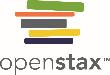 Figure 13.8
Presidential nominations to the Supreme Court sometimes go awry, as illustrated by the failed nominations of Robert Bork (a), Douglas Ginsburg (b), and Harriet Miers (c).
This OpenStax ancillary resource is © Rice University under a CC-BY 4.0 International license; it may be reproduced or modified but must be attributed to OpenStax, Rice University and any changes must be noted. Any images credited to other sources are similarly available for reproduction, but must be attributed to their sources.
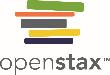 Figure 13.9
This OpenStax ancillary resource is © Rice University under a CC-BY 4.0 International license; it may be reproduced or modified but must be attributed to OpenStax, Rice University and any changes must be noted. Any images credited to other sources are similarly available for reproduction, but must be attributed to their sources.
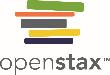 Figure 13.10
Justice Ruth Bader Ginsburg (a) is part of the liberal wing of the current Supreme Court, whereas Justice Anthony Kennedy (b) represents a key swing vote. Chief Justice John Roberts (c) leads the court as an ardent member of its more conservative wing.
This OpenStax ancillary resource is © Rice University under a CC-BY 4.0 International license; it may be reproduced or modified but must be attributed to OpenStax, Rice University and any changes must be noted. Any images credited to other sources are similarly available for reproduction, but must be attributed to their sources.
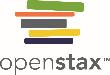 Figure 13.11
Thurgood Marshall (a), who later served on the Supreme Court, was appointed solicitor general by Lyndon Johnson and was the first African American to hold the post. Donald B. Verrilli Jr. (b) is the forty-sixth solicitor general of the United States, starting his term of office in June 2011 when Elena Kagan left the post to join the Supreme Court.
This OpenStax ancillary resource is © Rice University under a CC-BY 4.0 International license; it may be reproduced or modified but must be attributed to OpenStax, Rice University and any changes must be noted. Any images credited to other sources are similarly available for reproduction, but must be attributed to their sources.
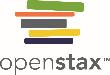 Figure 13.12
On June 26, 2015, supporters of marriage equality in front of the U.S. Supreme Court building eagerly await the announcement of a decision in the case of Obergefell v. Hodges (2015). (credit: Matt Popovich)
This OpenStax ancillary resource is © Rice University under a CC-BY 4.0 International license; it may be reproduced or modified but must be attributed to OpenStax, Rice University and any changes must be noted. Any images credited to other sources are similarly available for reproduction, but must be attributed to their sources.
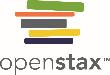 Figure 13.13
The Supreme Court’s 2003 decision in Lawrence v. Texas that overturned an earlier ruling on sodomy made national headlines and shows that Court rulings can change with the times.
This OpenStax ancillary resource is © Rice University under a CC-BY 4.0 International license; it may be reproduced or modified but must be attributed to OpenStax, Rice University and any changes must be noted. Any images credited to other sources are similarly available for reproduction, but must be attributed to their sources.
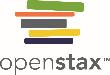 Figure 13.14
A 1937 cartoon mocks the court-packing plan of President Franklin D. Roosevelt (depicted on the far right). Roosevelt was not successful in increasing the number of justices on the Supreme Court, and it remains at nine.
This OpenStax ancillary resource is © Rice University under a CC-BY 4.0 International license; it may be reproduced or modified but must be attributed to OpenStax, Rice University and any changes must be noted. Any images credited to other sources are similarly available for reproduction, but must be attributed to their sources.
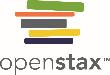 Figure 13.15
President Eisenhower sent federal troops to escort nine black students (the “Little Rock Nine”) into an Arkansas high school in 1957 to enforce the Supreme Court’s order outlawing racial segregation in public schools.
This OpenStax ancillary resource is © Rice University under a CC-BY 4.0 International license; it may be reproduced or modified but must be attributed to OpenStax, Rice University and any changes must be noted. Any images credited to other sources are similarly available for reproduction, but must be attributed to their sources.